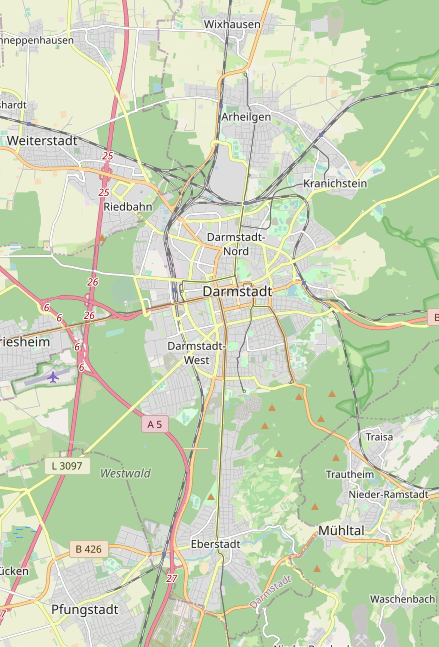 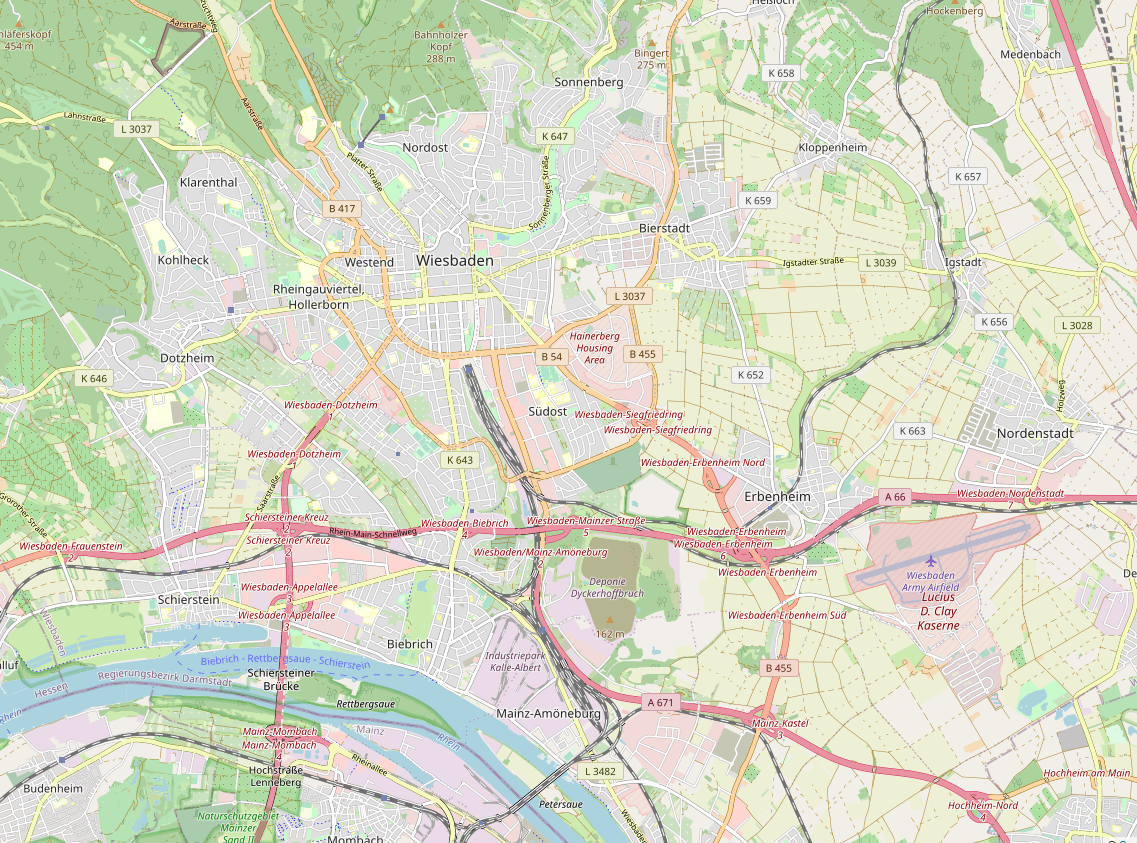 Darmstadt und Wiesbaden
[1] Karte aus Open-Street-Map
[1] Karte aus Open-Street-Map
Darmstadt - Radverkehrsförderung
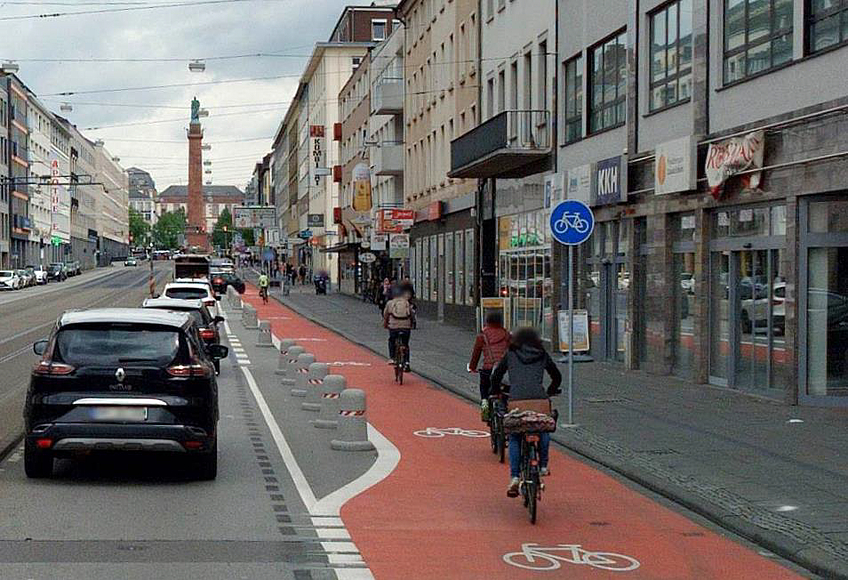 [3] Neuer Radweg Rheinstraße (Quelle: Stadt Darmstadt)
[2] Maßnahmenplan Radverkehr (Quelle: Stadt Darmstadt
Radentscheid
Radstrategie
Viele Maßnahmen
Verena Richter
2
Darmstadt – Vorplatz Merck-Gelände
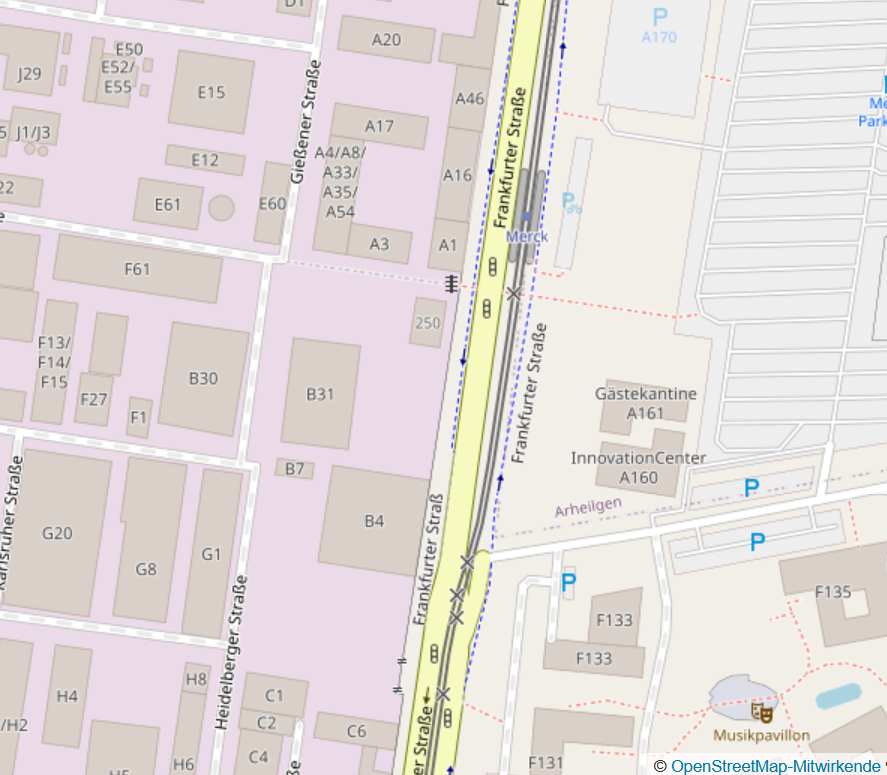 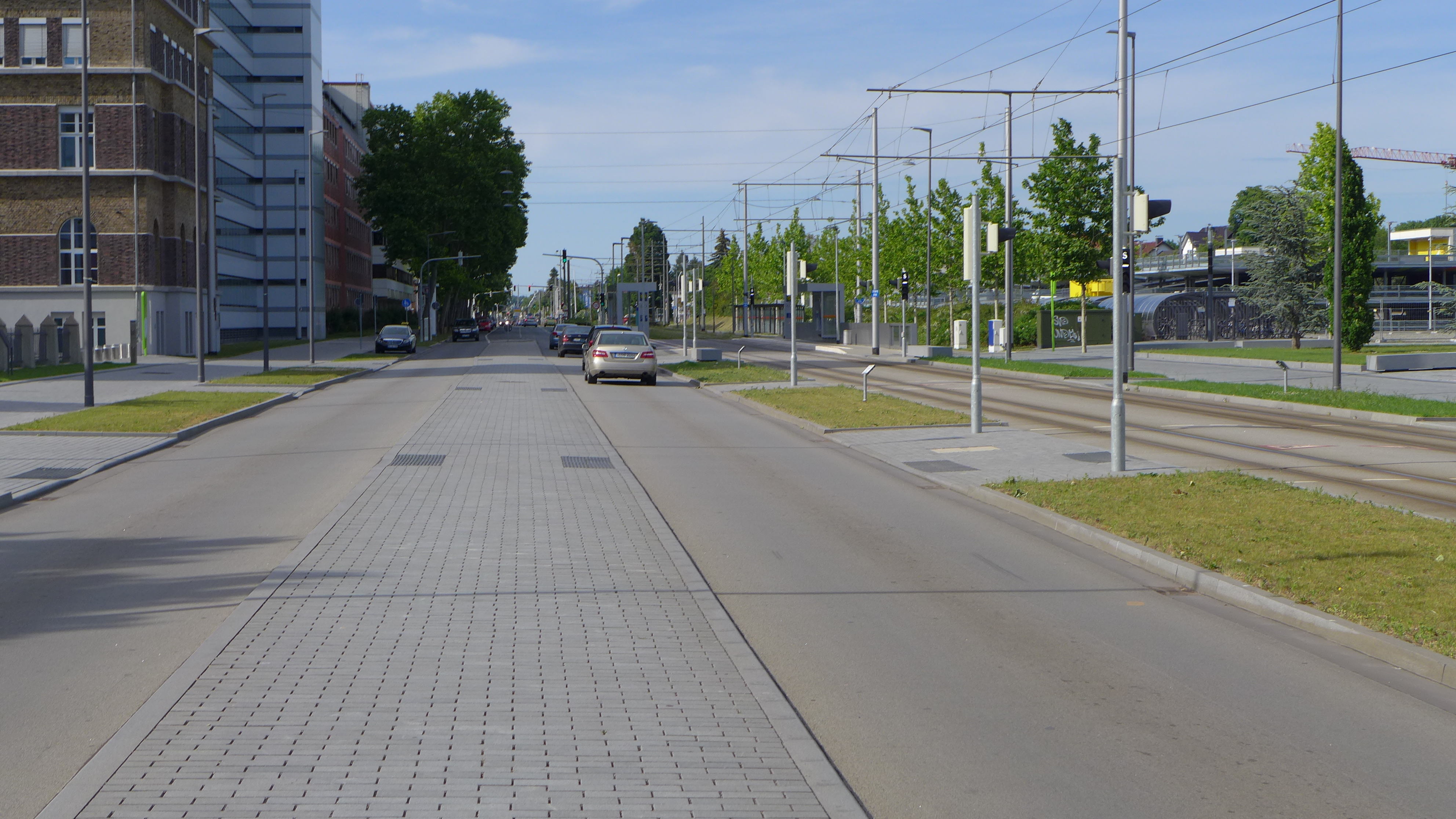 [1] Karte aus Open-Street-Map
[4] Blick Richtung Arheilgen
Fußläufige Verbindung Merckgelände
Tempo 30, Mittel-“Insel“
Andere Verkehrsinfrastruktur: Tram, Radabstellanlagen
Verena Richter
3
Darmstadt – Bahnhof Arheilgen
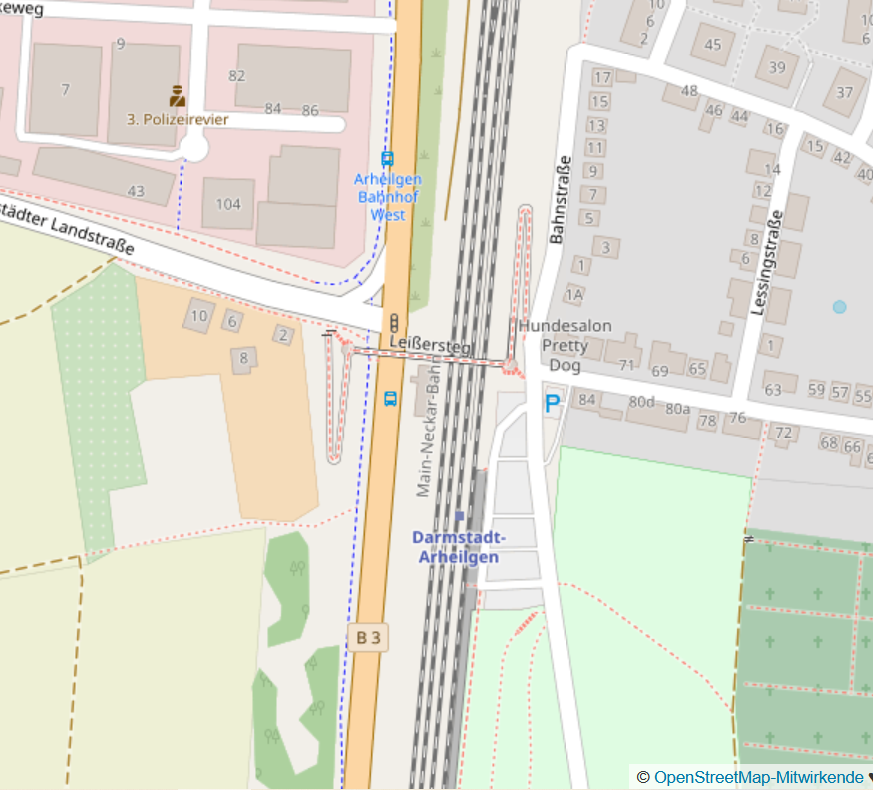 [1] Karte aus Open-Street-Map
[5] Überblick Bahnhof Arheilgen
Bus und S-Bahn „an einem Bahnsteig“
Radabstellanlagen, Info, Tickets
Brücke für Fußgehende und Radfahrende
Verena Richter
4
Darmstadt – Gehwegparken
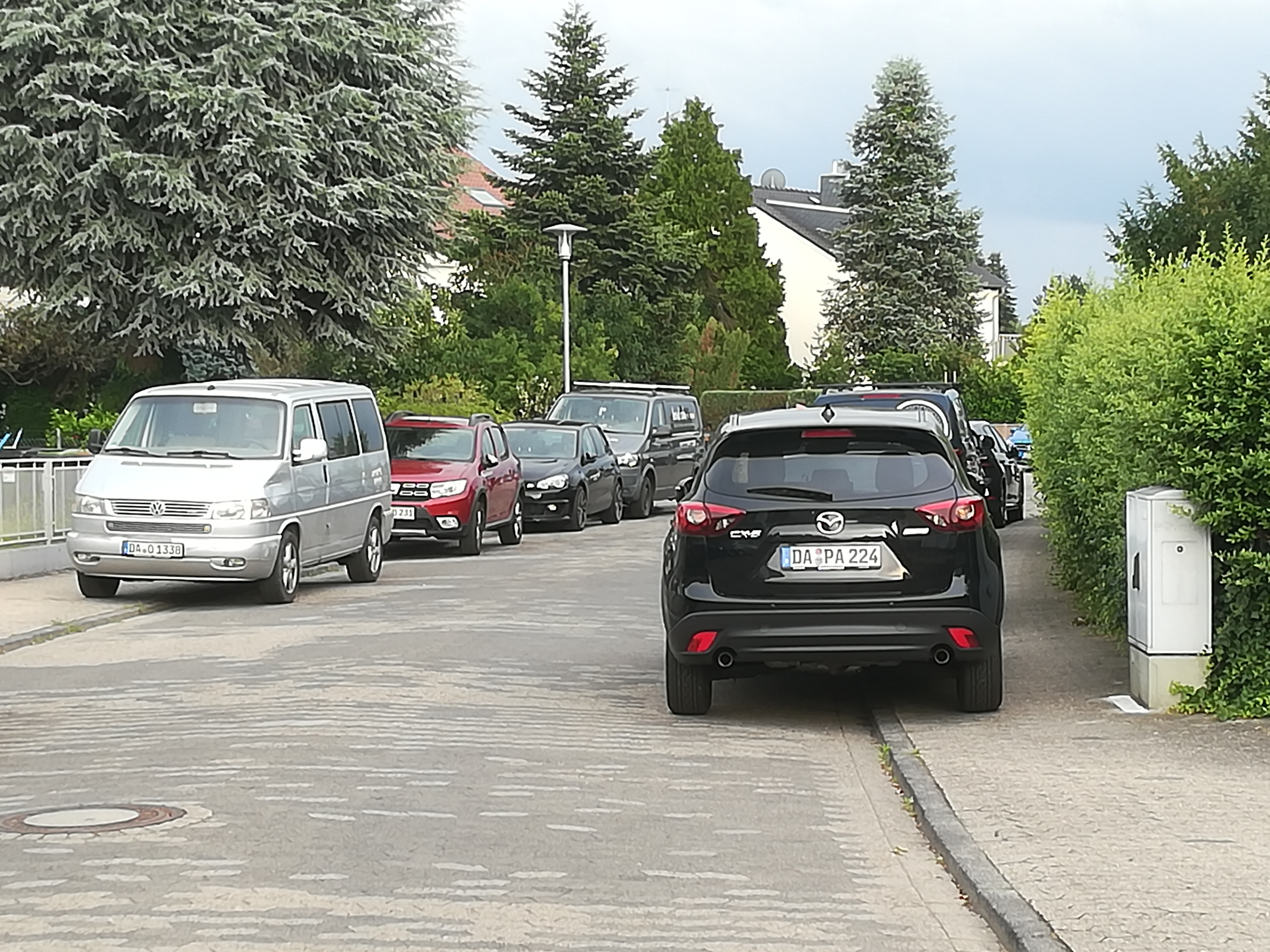 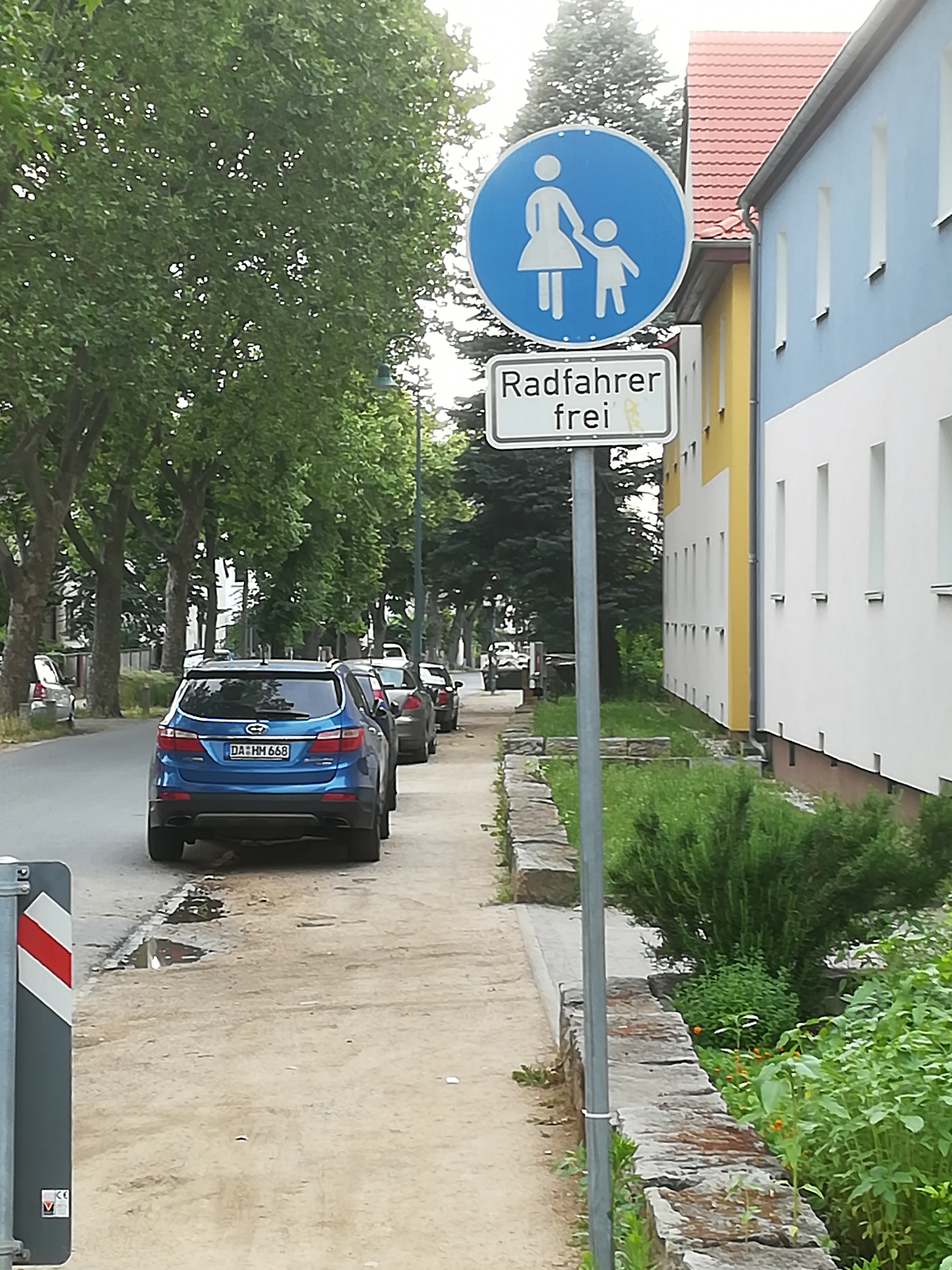 [6] Gehwegparken II
[6] Gehwegparken I
Problematisch im ganzen Stadtgebiet
Praktisch überall toleriert
Verena Richter
5
Darmstadt – Umgehungsstraßen
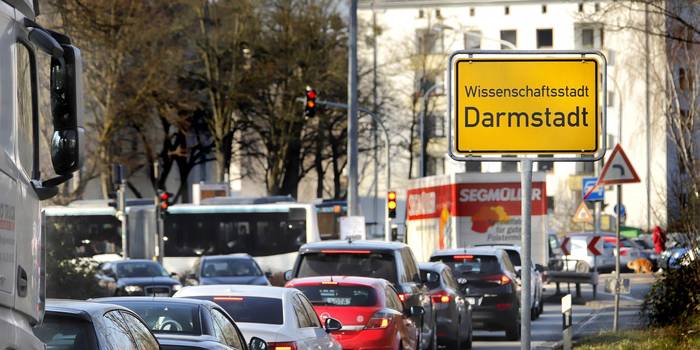 [8] B26 am Ostbahnhof (Quelle: Darmstädter Echo, Foto: Andresas Kein)
[8] Straßenplanung 1964
Hindernis auf dem Weg zur Autobahn
Lange Planungshistorie
Verena Richter
6
Wiesbaden – Umweltspur
[10] Pressemitteilung Stadt Wiesbaden
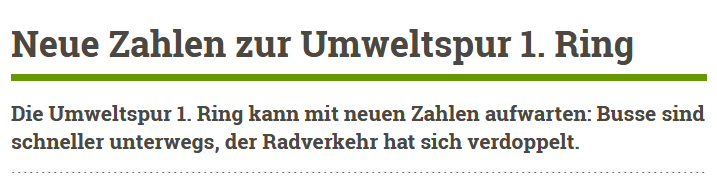 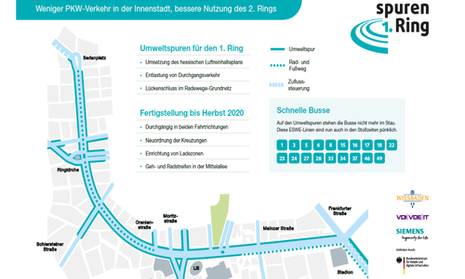 [11] Umweltspur 1. Ring (Quelle Stadt Wiesbaden)
[12] Kaiser Friedrich Ring
Bus und Radfahrende auf einer Spur
Nur noch 2 Spuren für MV
Busse schneller, mehr Radfahrer
7
Verena Richter
Wiesbaden – Vom Bahnhof zur Stadt
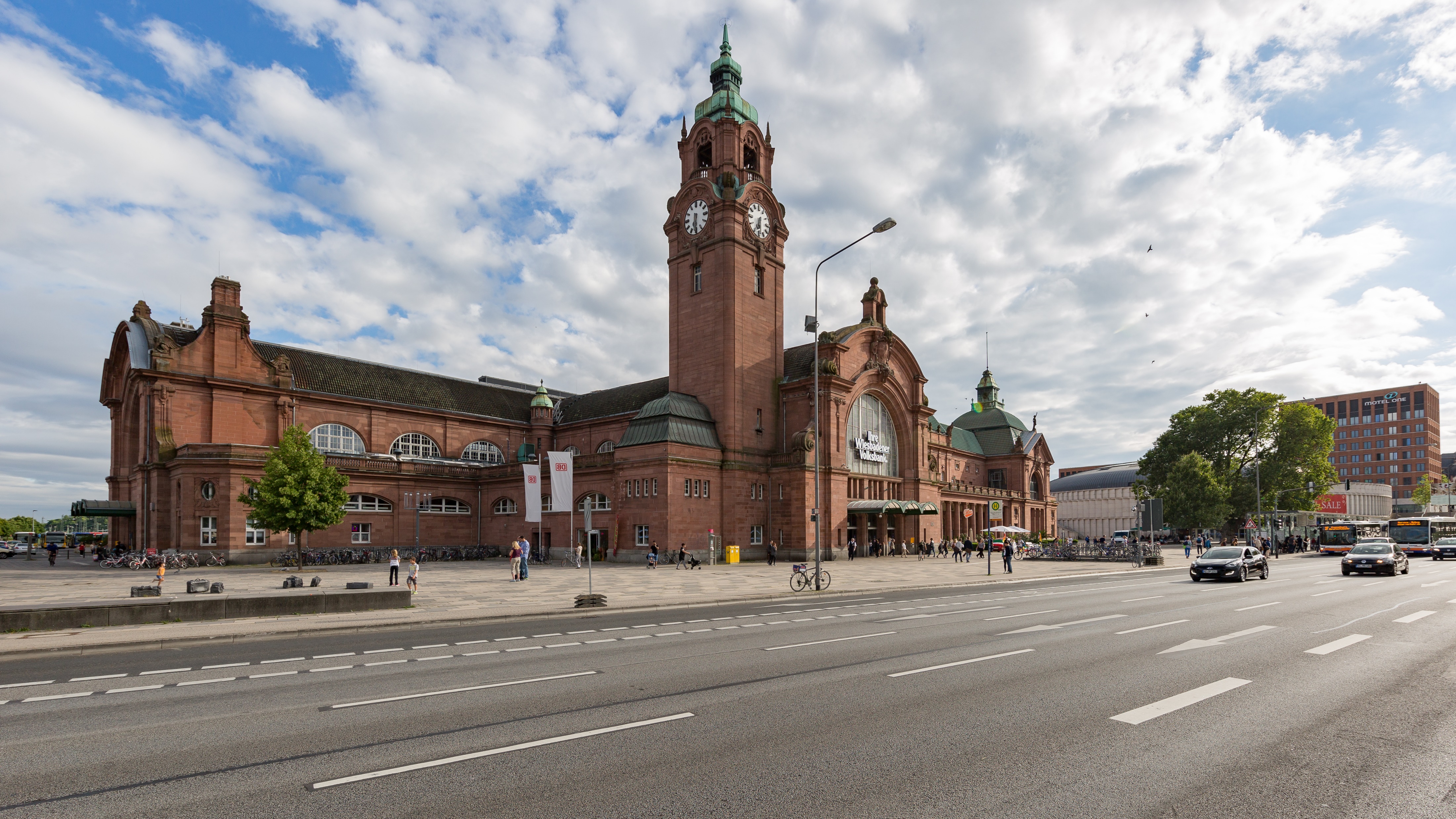 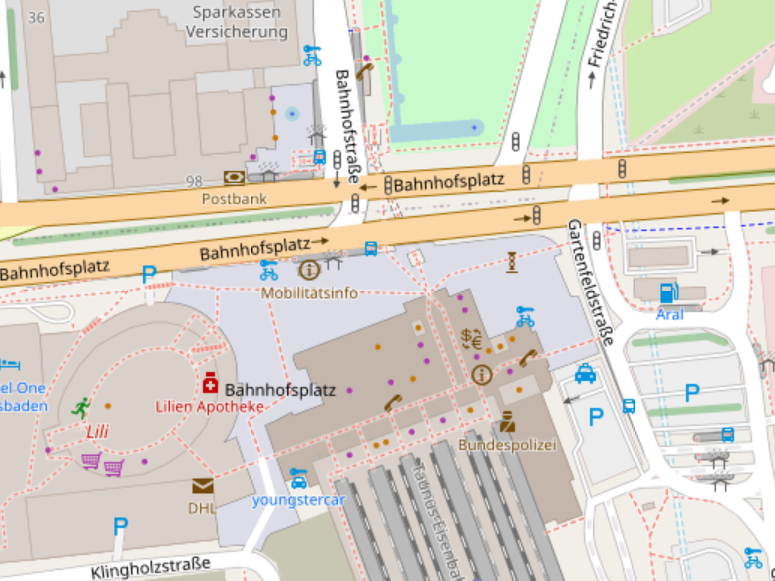 [13] Kaiser Friedrich Ring (Foto: Martin Kraft)
[1] Karte aus Open-Street-Map
Stadt-Entrée
Bahnhof abgeschnitten durch Verkehrsfläche
4 bzw. 5 Spuren jeweils plus Radweg
Verena Richter
8
[1] Karte aus Open-Street-Map
Wiesbaden – City Bahn
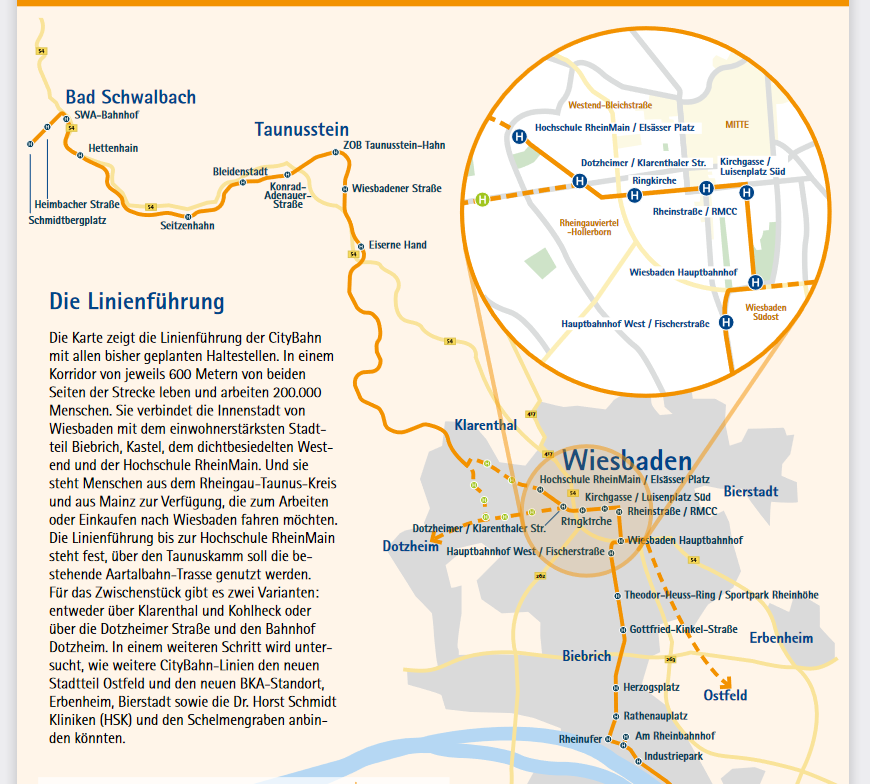 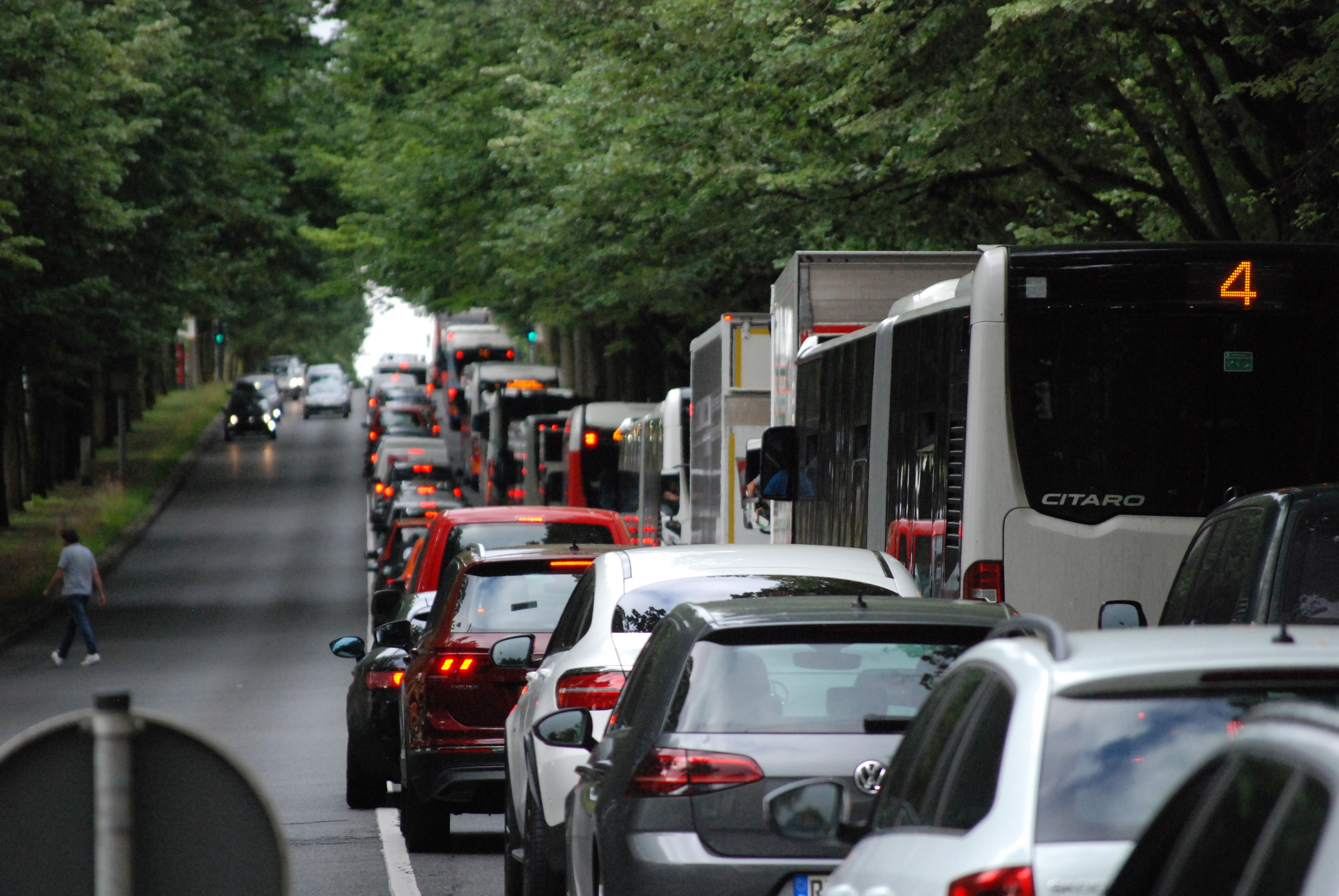 [15] Biebricher Allee
[16] Planung Citybahn
Entlastung vor Allem der Innenstadt vom MV
Wichtiges Element einer zukunftsfähigen Verkehrsentwicklung
Abgelehnt per Bürgerentscheid (1.11.2020)
Verena Richter
9
Bildquellen:
[1] openstreetmap-mitwirkende CC-BY-SA 2.0 http://creativecommons.org/licenses/by-sa/2.0/ 
[2] https://www.darmstadt.de/fileadmin/PDF-Rubriken/Massnahmenplan_Radverkehr.pdf
[3] https://www.darmstadt.de/fileadmin/_processed_/1/8/csm_PBL_Rheinstrasse_neu_23a12188ab.jpg
[4] Blick Richtung Arheilgen (Foto: privat)
[5] Überblick Bahnhof Arheilgen (Foto: privat)
[6] Gehwegparken I (Foto: privat)
[7] Gehwegparken Ii (Foto: privat)
[8] Straßenplanung 1964
[9] https://cdn.meine-vrm.de/RhTCJMaQd5hQ8a94OgcNzOOwLVQ=/700x350/smart/819%2F20342%2F20342086%2F42553894.jpg ; Archivfoto: Andreas Kelm
[10] https://www.wiesbaden.de/leben-in-wiesbaden/verkehr/umweltspuren/neue-zahlen-umweltspur.php 
[11] https://www.wiesbaden.de/leben-in-wiesbaden/verkehr/umweltspuren/massnahmen-luftreinhalteplan.php.media/390374/Umweltspuren-1-Ring.PNG.scaled/6e99a53e7fc1c15566bc06349552cf37.png
[12] Kaiser Friedrich Ring (Foto: privat)
[13] Von Martin Kraft - Eigenes Werk, CC BY-SA 3.0 de, https://commons.wikimedia.org/w/index.php?curid=51147994JK08917_Wiesbaden_Hauptbahnhof.jpg
[14] https://www.wiesbaden.de/medien-zentral/dok/leben/verkehr/Stadt_WI_CityBahn_Sachinformationsblatt_Buergerentscheid_0111020.pdf
[15] Biebricher Allee (Foto: privat)
Alle Internetquellen zuletzt am 23.06.2021 besucht
Verena Richter
10
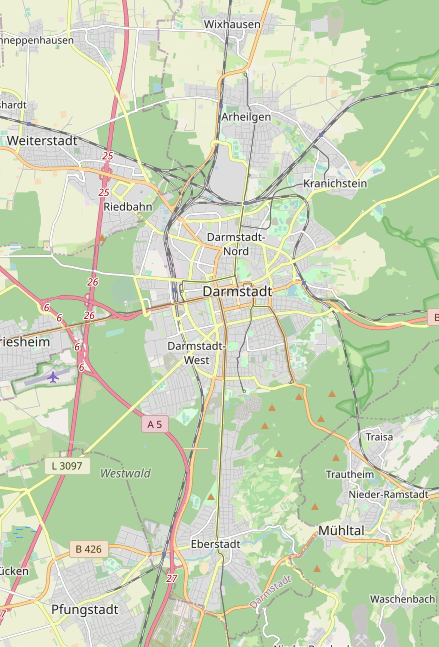 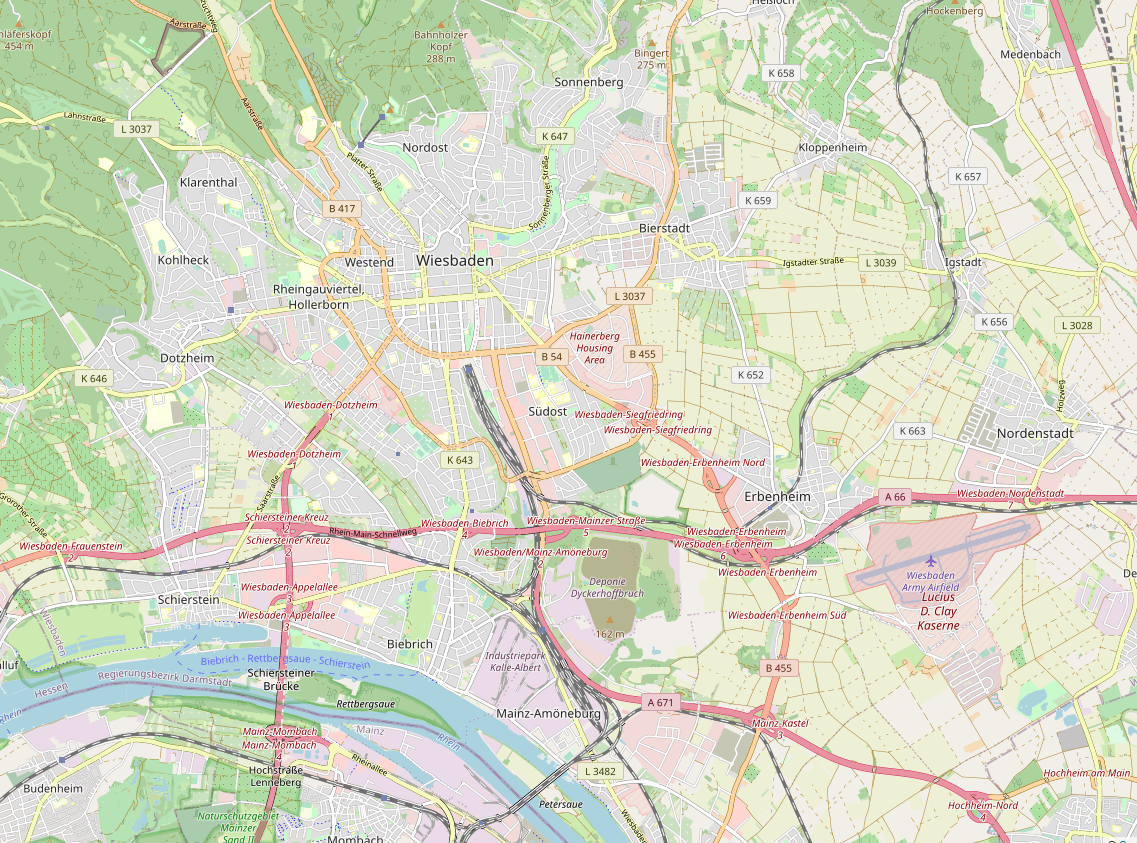 Verena Richter
11
[1] Karte aus Open-Street-Map
[1] Karte aus Open-Street-Map